TENSE REVIEW
INSTRUCTOR: PHAN LIEN YEN PHI
PRESENT
PRESENT SIMPLE
PRESENT CONTINUOUS
PRESENT PERFECT
PRESENT PERFECT CONTINUOUS
PAST
PAST SIMPLE
PAST CONTINUOUS
PAST PERFECT
PAST PERFECT CONTINUOUS
FUTURE
FUTURE SIMPLE
FUTURE CONTINUOUS
FUTURE PERFECT
FUTURE PERFECT CONTINUOUS
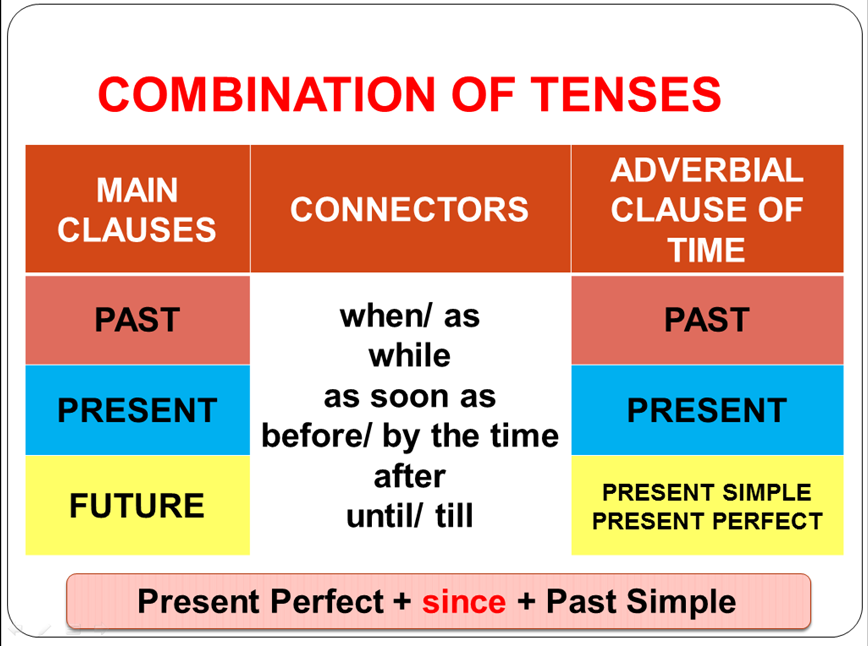 CONJUNCTIONS